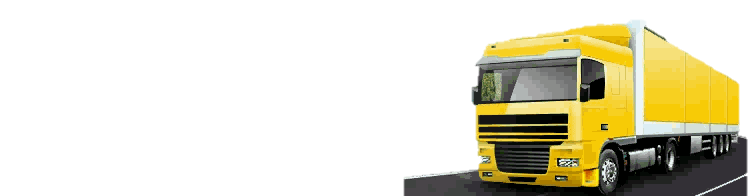 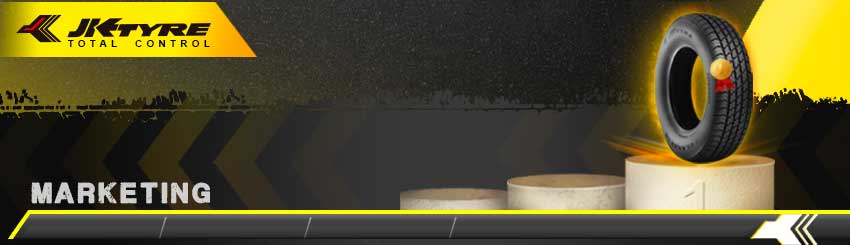 C A T A L O G O
C A M I O N
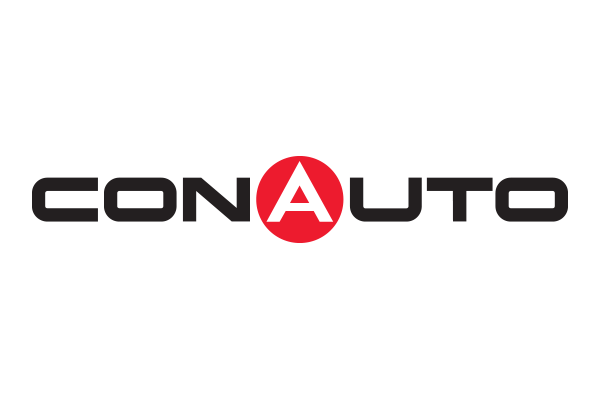 JETKING
C A M I O N
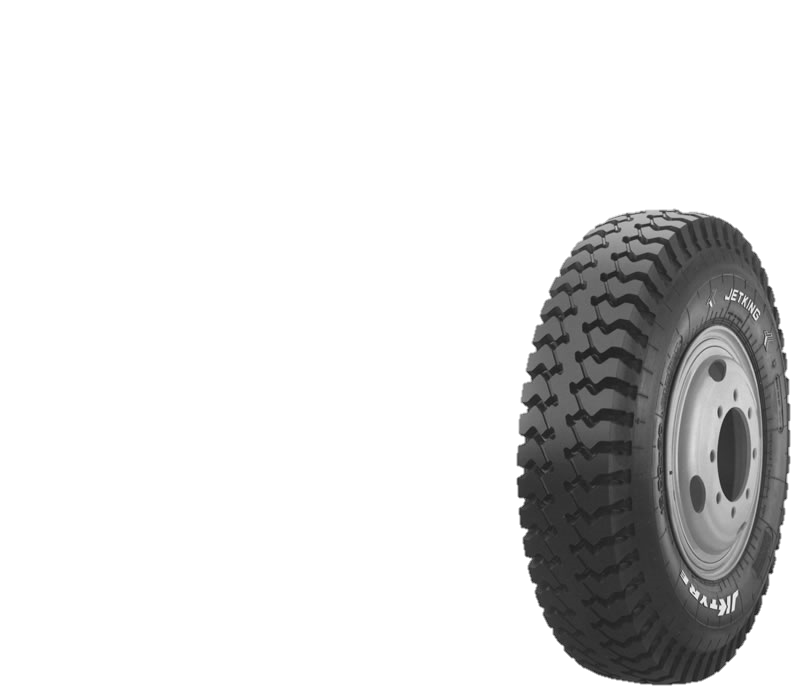 Características Más Destacadas
Compuesto especial de rodadura con una fuerte matriz de caucho.
Carcasa fuerte.
Orejetas tipo Amplio Pirámide.
Beneficios
Muy bien el kilometraje.
Buena capacidad de carga.
Excelente apoyo en el ejercicio de carga.
HI-WAY KING
C A M I O N
Características Más Destacadas
Gran ranura hombro y costillas de hombro de civil.
Hendiduras profundas con zigzag.
Banda de rodadura ancha plana.
El diseño único del contrafuerte.

Beneficios
Excelente maniobrabilidad.
Excelente tracción y agarre en carretera.
Mejora de la distribución de la carga y características de desgaste.
Excelente disipación de calor y la renovabilidad.
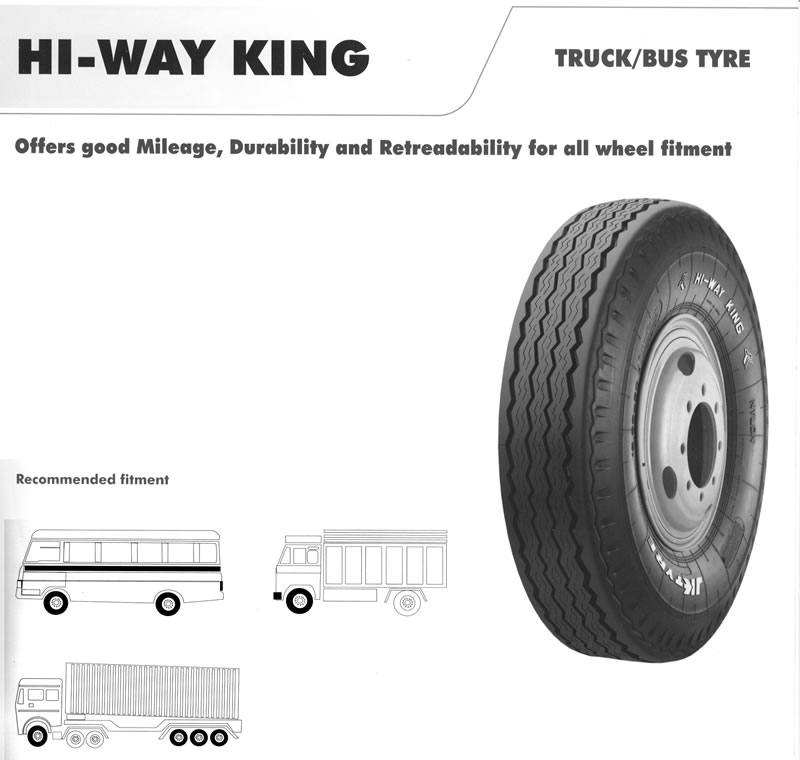 FLEETKING
C A M I O N
Características Más Destacadas
Caucho de la huella profunda con compuesto único.
Amplia banda de rodadura plana.
Agresivo 5 costilla vio patrón dentado con laminillashombro redondeado.
Buena tracción y canalización eficiente del agua fácil maniobrabilidad.
Beneficios
Larga vida extra.
Desgaste uniforme y más amplio agarre en carretera.
Buena tracción y canalización eficiente del agua.
Para maniobrar sin problemas.
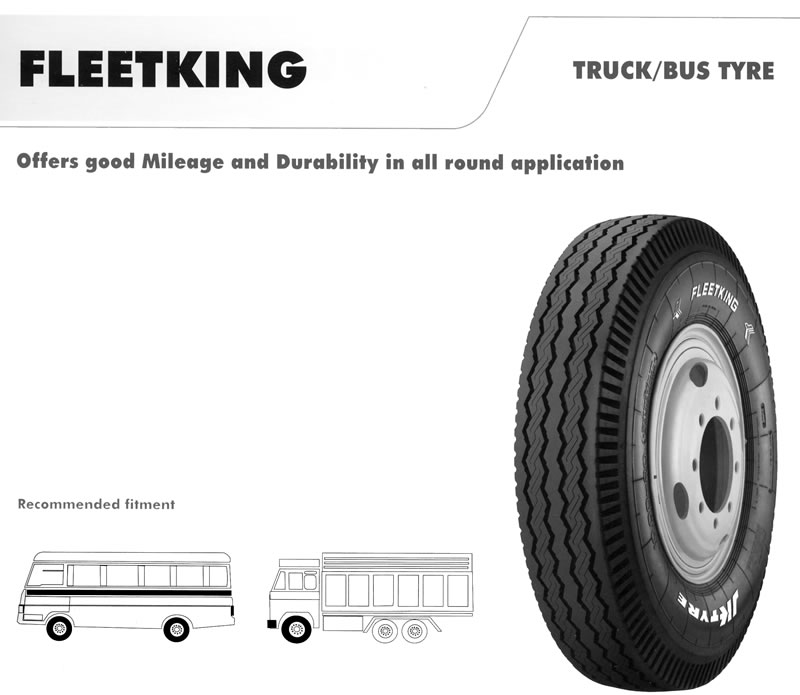 JET-TRAK
C A M I O N
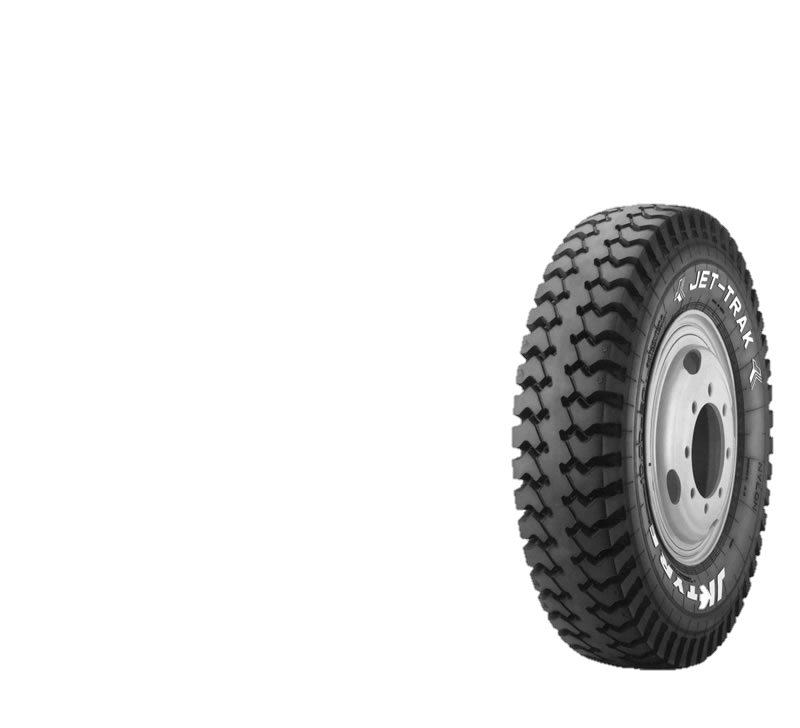 Características Más Destacadas
Dimensiones más grandes con terminales de tipo piramidal.
Más ancho de banda de rodadura y el caucho adicional con compuesto de goma única.
Fuerte y limpio carcasa.
Tiempo modelo probado.

Beneficios
Buena capacidad de carga.
Alto kilometraje.
Buena relación calidad-carcasa.
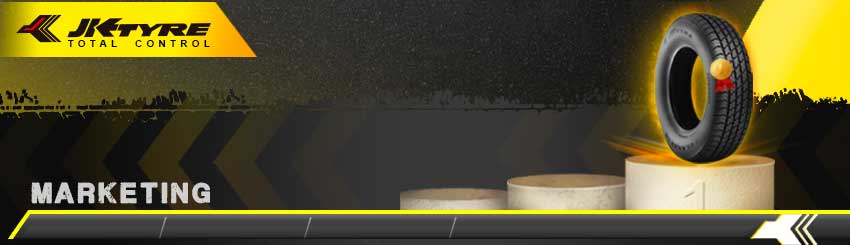 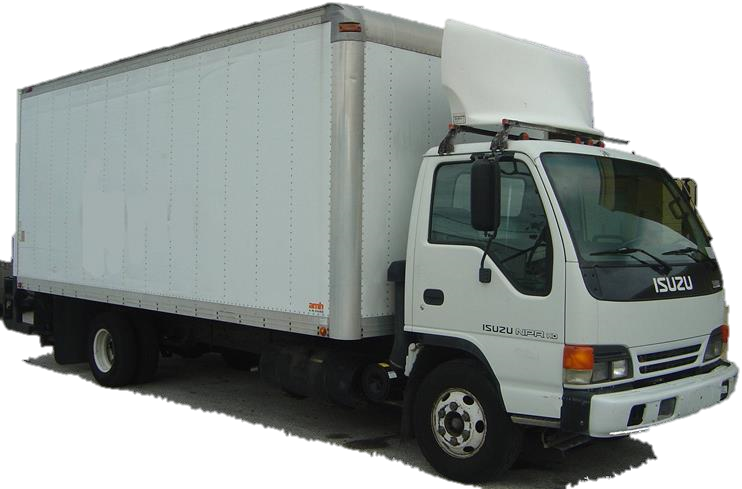 C A M I O N  
PEQUEÑO
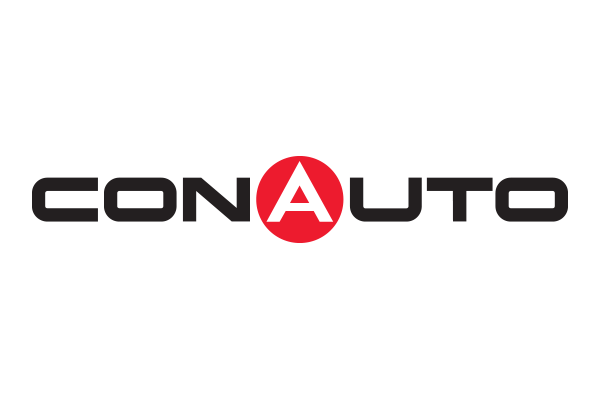 JET-TRAK
C A M I O N  P E Q U E Ñ O
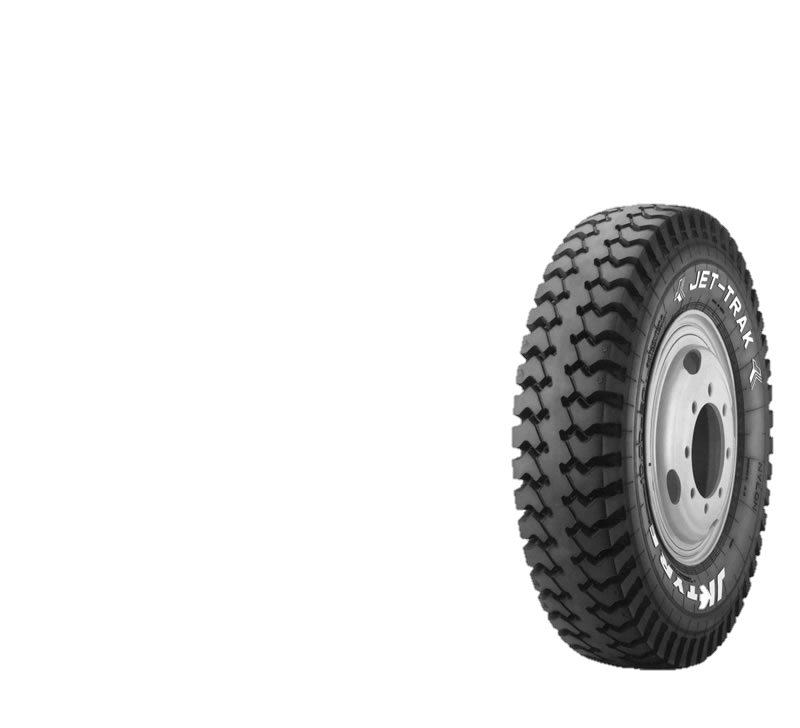 JET-MIL
C A M I O N  P E Q U E Ñ O
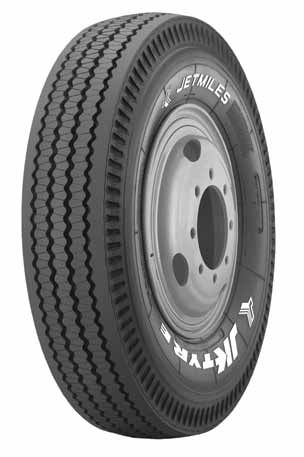 Características Más Destacadas
Goma extra en la región de la banda de rodadura.
Más grande y más amplio de los neumáticos.
Ordenador optimizado presión huella distribución.
Carcasa fuerte
Beneficios
Muy alto kilometraje.
Desgaste suave.
JET-RIB
C A M I O N  P E Q U E Ñ O
Características Más Destacadas
Piso profundo y extra ancho.
Doble compuesto de piso.
Casco de Nylon fuerte.
Piso con doble radio y costillas rectas.

Beneficios
Kilometraje sobresaliente.
Rodamiento frío.
Alto renovado de casco.
Desgaste regular.
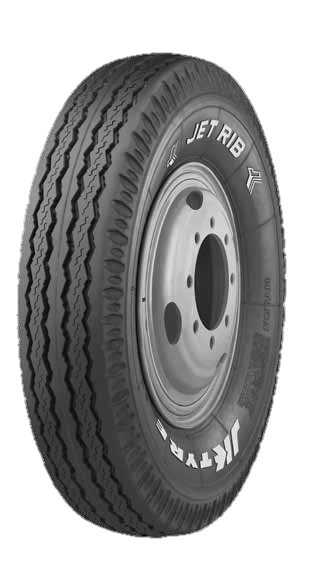 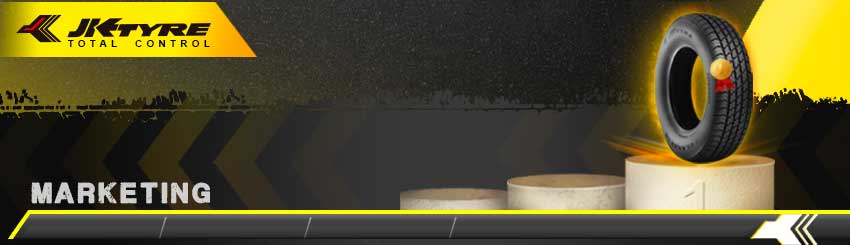 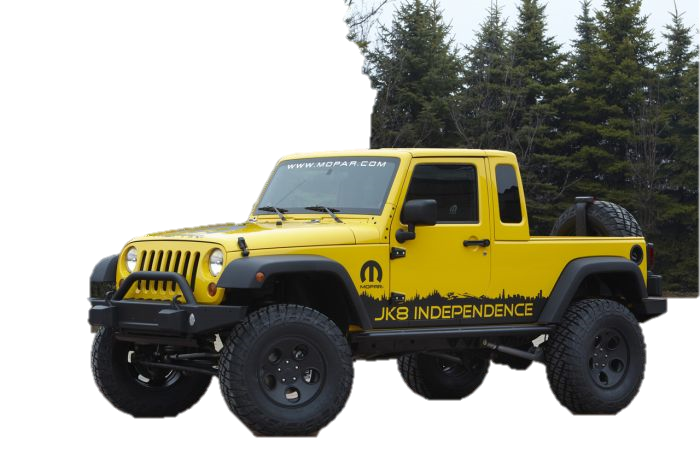 JEEPS
CAMIONETAS
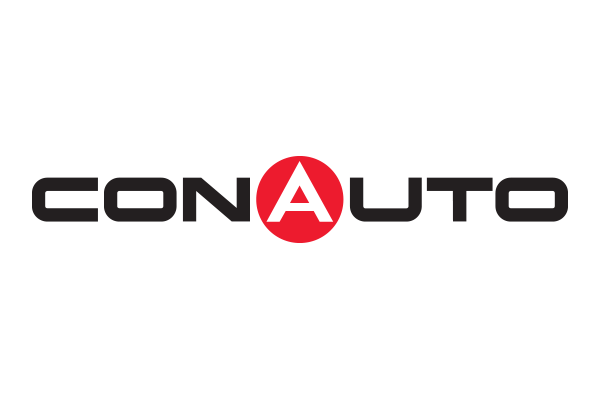 JET-RIB
C A M I O N E T A
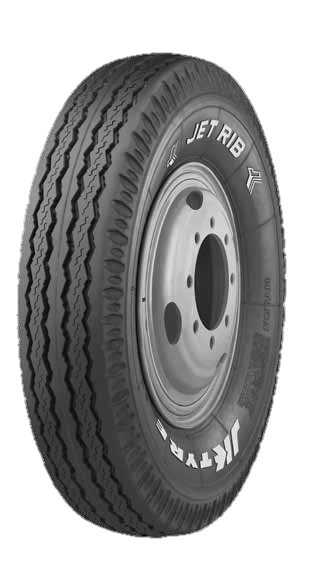 JET-TRAK
C A M I O N E T A
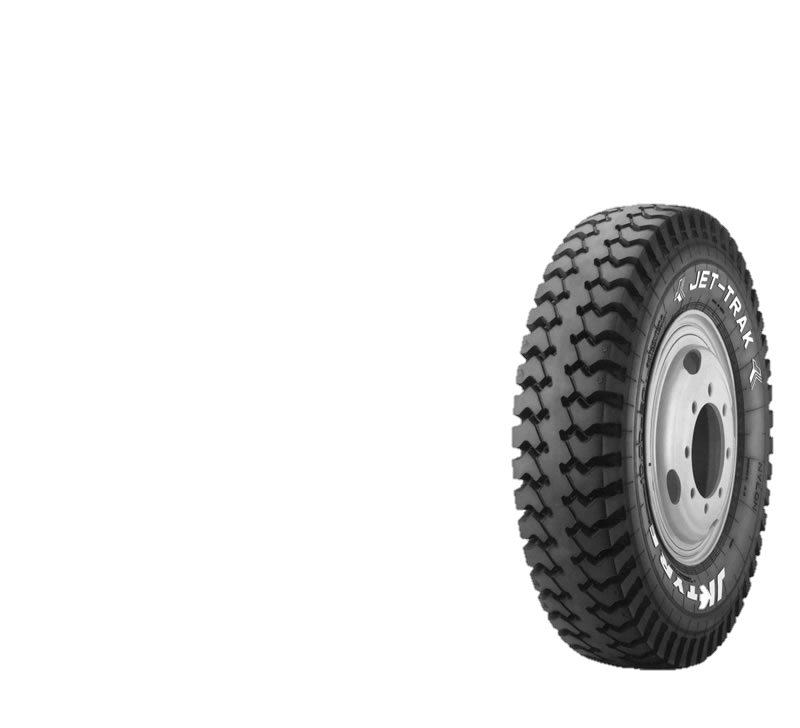 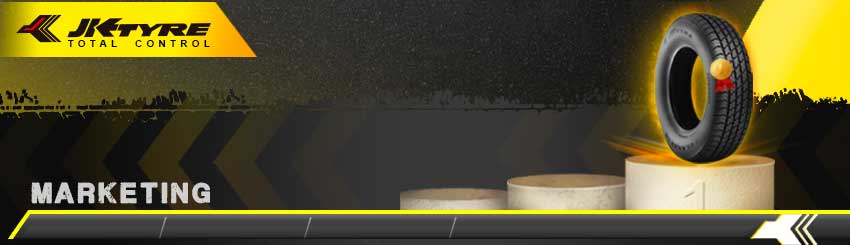 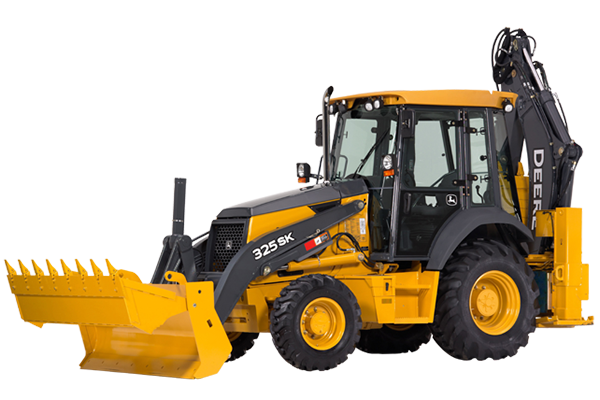 INDUSTRIALES
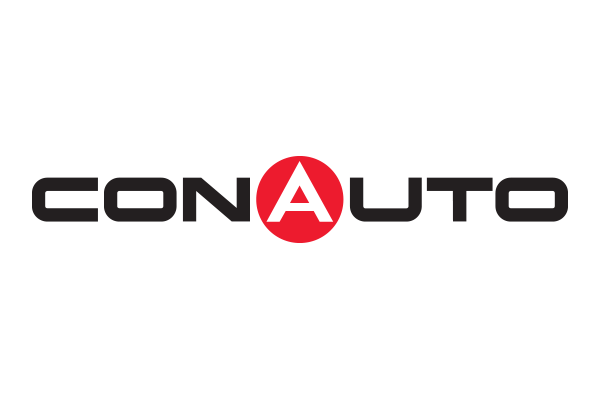 IND-DX
I N D U S T R I A L E S
Características Más Destacadas
Patrón direccional optimizado a través de técnicas de simulación avanzada.
Amplia superposición y más masa de caucho en el centro.
Presión de contacto uniforme.
Compuesto de caucho especialmente formulado.
Carcasa de nylon resistente.
Beneficios
Proporciona una excelente tracción y enrojecimiento.
Para fortalecer y estabilizar la banda de rodamiento bajo condiciones de operación severas.
Buena resistencia al pandeo, desgarro y el agrietamiento.
La resistencia a los cortes, las virutas, contusiones y abrasiones resultantes en más la vida del neumático.
Apoyar alta capacidad de carga y estabilidad.
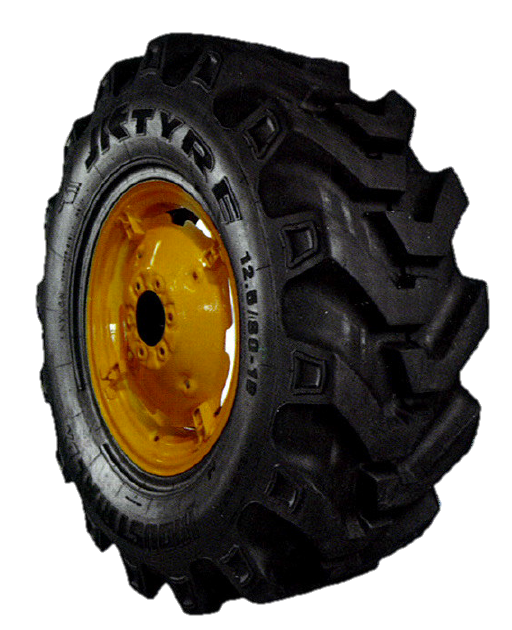 IND-KING
I N D U S T R I A L E S
Características Más Destacadas
La profundidad del dibujo óptima y tacos más amplios.
Patrón direccional optimizado a través de técnicas avanzadas de simulación, con el bloque central accidentada.
Barra de refuerzo entre las asas en el centro protectores carcasas únicos en entre las orejetas.
Compuesto especialmente formulado y carcasa de nylon.
Beneficios
Muy buena tracción y una mayor vida útil del neumático.
Proporciona una excelente tracción y buena resistencia al pandeo, desgarro y el agrietamiento.
Para fortalecer y estabilizar la banda de rodamiento bajo condiciones de operación severas.
Ayuda a proteger la carcasa contra daños externos y aumenta la vida del neumático.
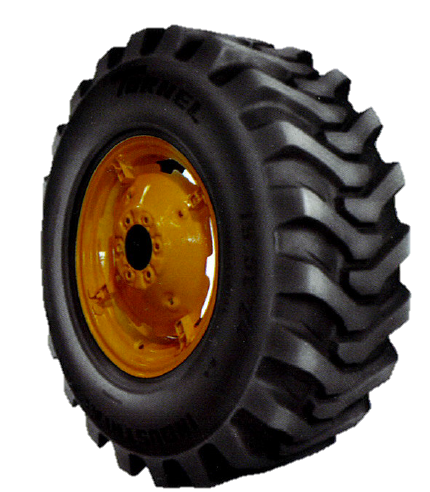 IND-99
I N D U S T R I A L E S
Características Más Destacadas
Uso de la composición especial para pisar compuesto.
Gran diseño ancho de la banda de rodamiento con agresiva patrón y la carcasa fuerte.
Región centro de la banda de rodamiento adecuada apoyado con refuerzo adicional.

Beneficios
Auto limpieza de neumáticos con banda de rodadura especialmente diseñado.
Ranuras para extraer piedra y barro para una mejor tracción.
Ayuda en funcionamiento más frío de los neumáticos y proporciona protección contra cortes y contusiones menores condiciones severas.
Menor generación de calor debido al reducido flexión de orejetas
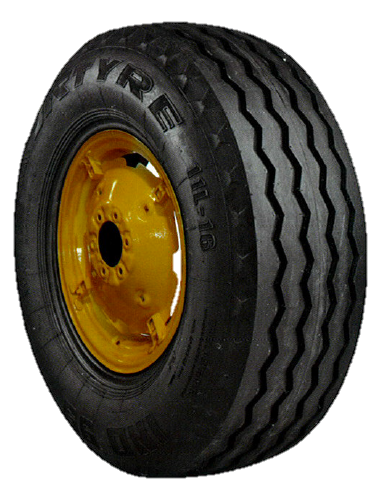 JET-TRAK SUPER
I N D U S T R I A L E S
Características:
Diseño de piso con barras anchas, planas y escalonadas.
Barra central de refuerzo.
Costado ancho y reforzado.
Diseño especial con protección contra el rin.
Nuevo compuesto de piso formulado con silicas de última generación.

Beneficios:
Asegura buen desempeño en gran variedad de aplicaciones fuera de carretera.
Minimiza la deformación del piso y protege la estructura contra daños.
Asegura mayor vida util y estabilidad de los costados.
Asegura mayor protección contra daños del rin en el área de ceja.
Excelente resistencia a cortes, desgaste y desgarre.
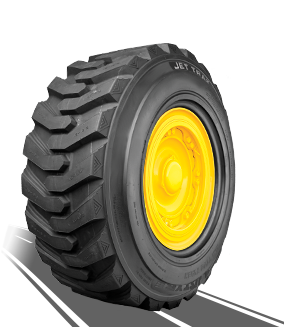 JET-TRAX HD
I N D U S T R I A L E S
Características:
Piso profundo y costado grueso.
Compuesto de hule diseñado especialmente con Sílica y Hule natural.
Rin diseñado especialmente para seguridad.
Diseño de gajos en el piso anchos, planos y extra profundos.
Beneficios:
Esto asegura larga vida y realza la estabilidad de los costados.
Muy buena resistencia a las virutas y desgarres.
Asegura mayor protección contra daños en el Rin.
Buen comportamiento bajo condiciones extremas.
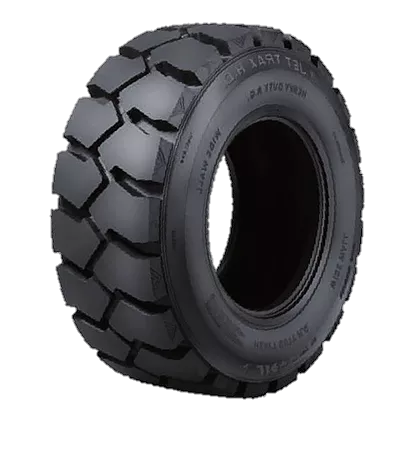 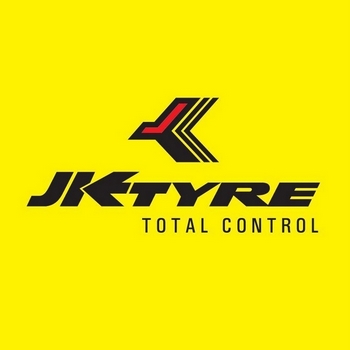